Principles of Micro Economics, Ninth EditionN. Gregory Mankiw
1
[Speaker Notes: N. Gregory Mankiw Principles Of Micro EconomicsNinth Edition]
Chapter 19
Earnings and Discrimination
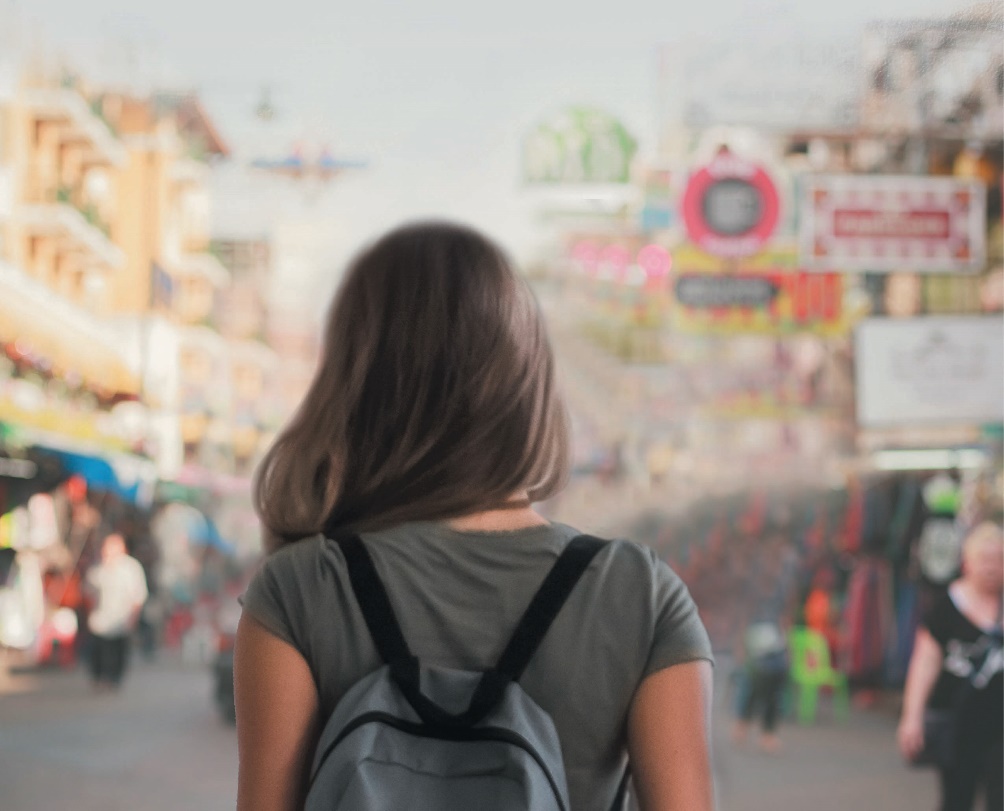 2
Determinants of Equilibrium Wages
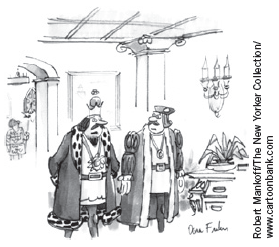 Compensating differentials
Difference in wages that arises to offset the nonmonetary characteristics of different jobs
Higher supply of labor for “good” jobs
Lower equilibrium wage
Lower supply of labor for “bad” jobs
Higher equilibrium wage
“On the one hand, I know I could make more money if I left public service for the private sector, but, on the other hand, I couldn’t chop off heads.”
3
Human Capital, Part 1
Human capital
Accumulation of investments in people
Education
On-the-job training
Higher productivity
Workers with more human capital earn more
4
Human Capital, Part 2
Firms — demanders of labor 
Willing to pay more for highly educated workers
Higher marginal products
Workers — suppliers of labor 
Willing to pay the cost of becoming educated
Only if there is a reward for doing so
5
Human Capital, Part 3
Wage differentials
Highly educated workers earn higher wages
Less educated workers earn lower wages
Compensating differential
Cost of becoming educated
6
The Increasing Value of Skills, Part 1
Earnings gap between skilled and unskilled workers increased over the past two decades
Man with a college degree
1974, 42% higher earnings than without a college degree
2014, 81% higher earnings
Woman with a college degree
1974, 35% higher earnings than without a college degree
2014, 71% higher earnings
7
Table 1 Average Annual Earnings by Educational    	      Attainment
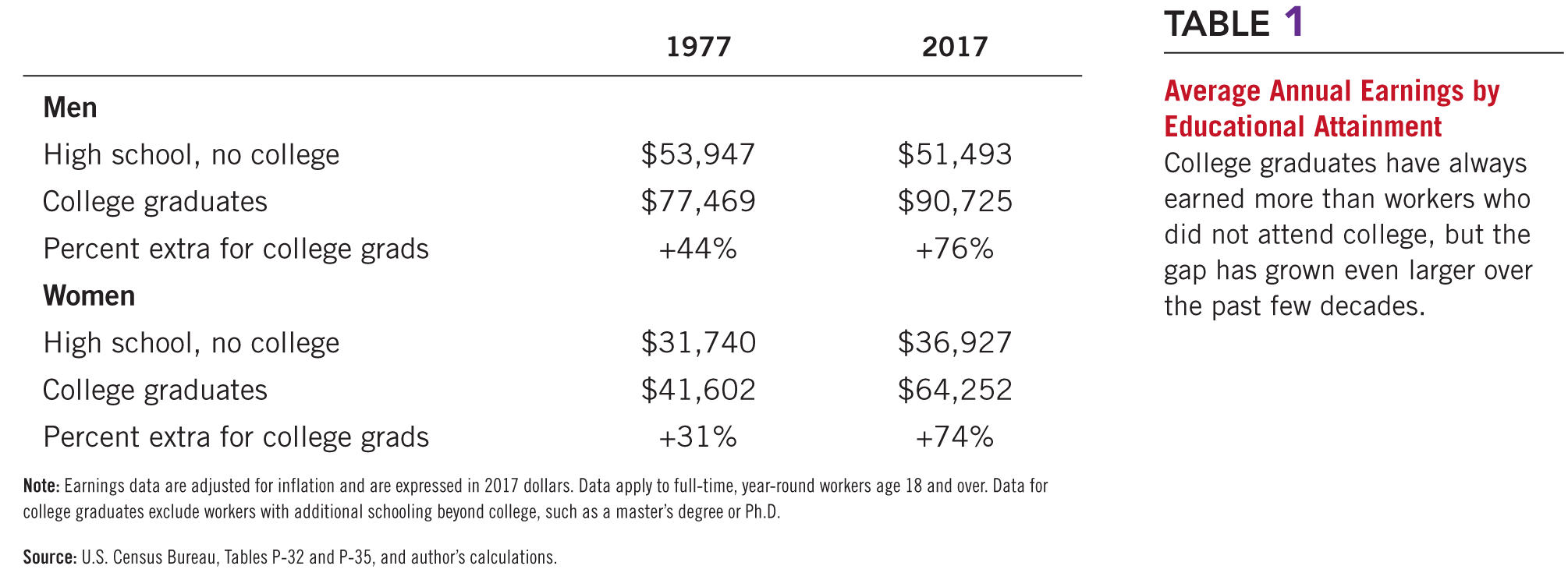 8
The Increasing Value of Skills, Part 2
Widened earnings gap
Increased demand for skilled labor relative to unskilled labor 
Higher wages for skilled labor
Greater inequality 
Two possible causes:
Increase in international trade 
Changes in technology
9
The Increasing Value of Skills, Part 3
Increase in international trade 
Domestic demand for skilled labor rises 
Domestic demand for unskilled labor falls
Skill-biased technological change; changes in technology
Raise the demand for skilled workers who can use the new machines
Reduce the demand for the unskilled workers whose jobs are replaced by the computers
10
ASK THE EXPERTS
Inequality and Skills
“One of the leading reasons for rising U.S. income inequality over the past three decades is that technological change has affected workers with some skill sets differently than others.”
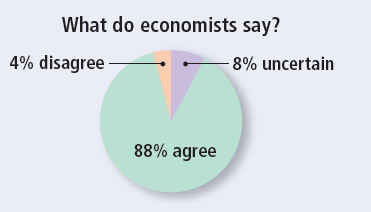 11
Ability, Effort, and Chance
Natural ability
Workers with greater natural ability earn more
Effort
People who work hard are more productive and earn more
Chance
Can influence wage
12
The Benefits of Beauty, Part 1
How prevalent are the economic benefits of beauty?
Labor economists Daniel 
Hamermesh and Jeff Biddle
More attractive people
Earn 5% more than people of 
average looks
People of average looks
Earn 5 to 10% more than people
 considered less attractive than average
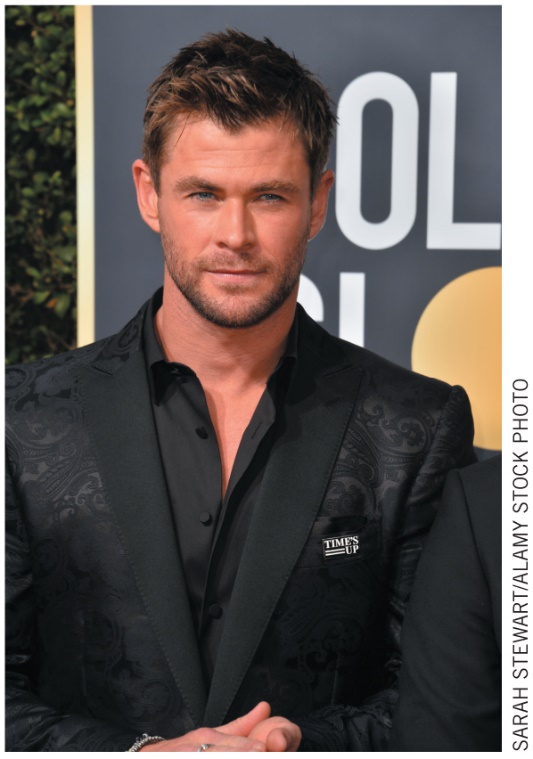 Good looks pay.
13
The Benefits of Beauty, Part 2
What explains these differences in wages? 
Good looks — a type of innate ability
Determines productivity and wages
Attractive worker — more valuable to the firm
Acting, sales, and waiting on tables
Firm’s willingness to pay more to attractive workers reflects its customers’ preferences
14
The Benefits of Beauty, Part 3
What explains these differences in wages? 
Reported beauty — indirect measure of other abilities
Dress, hairstyle, personal demeanor
Attributes that a person can control
Perhaps — more likely to be an intelligent person who succeeds at other tasks as well
Beauty premium — type of discrimination
15
Signaling, Part 1
Earn a college degree
No real productivity benefit
Signal high ability to prospective employers
Easier for high-ability people to earn a college degree
16
Signaling, Part 2
Human-capital theory
Education — workers more productive
Policy to increase education attainment
Higher productivity and wages
Signaling theory
Education — natural ability
Policy to increase education attainment
No increase in productivity
No change in wages
17
The Superstar Phenomenon
Superstars in the field
Great public appeal and astronomical incomes
Superstars arise in markets where
Every customer in the market 
Wants the good supplied by the best producer
The good is produced with a technology
That makes it possible for the best producer to supply every customer at low cost
18
Above-Equilibrium Wages, Part 1
Reasons for above-equilibrium wages
Minimum-wage laws
Market power of labor unions
Theory of efficiency wages
Effects of above-equilibrium wages
Surplus of labor
Unemployment
19
Above-Equilibrium Wages, Part 2
Union 
Worker association — bargains with employers over wages & working conditions
Strike 
Organized withdrawal of labor from a firm by a union 
Efficiency wages
Above-equilibrium wages paid by firms to increase worker productivity
20
Economics of Discrimination, Part 1
Discrimination 
Offering of different opportunities to similar individuals who differ only by
Race
Ethnic group
Sex
Age
Other personal characteristics
21
Table 2 Median Annual Earnings by Race and Sex
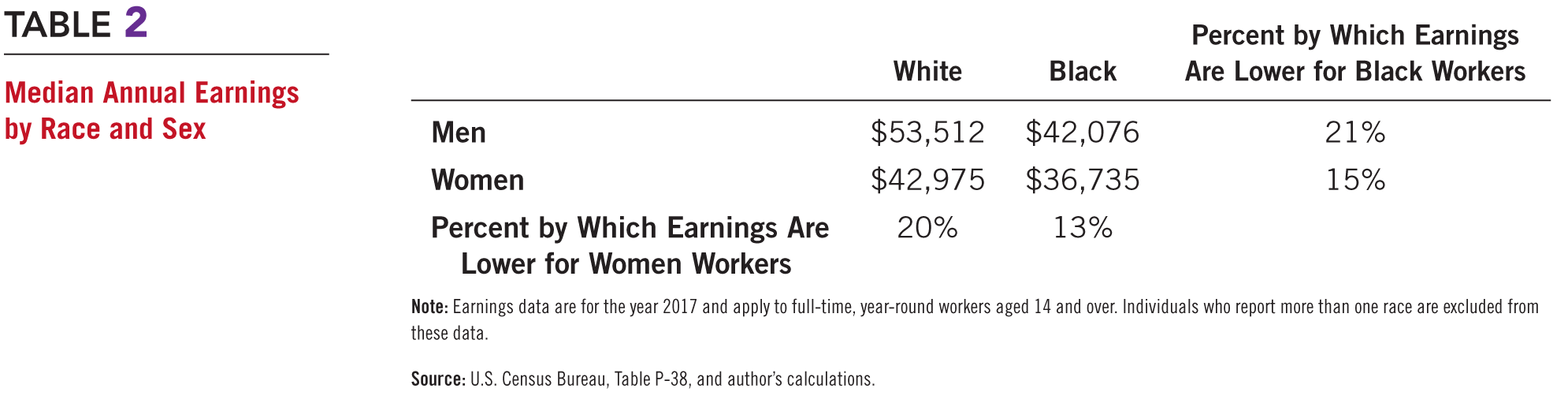 22
Economics of Discrimination, Part 2
Different groups of workers earn substantially different wages
Discrimination?
Human capital
Quality and quantity of education
Job experience
Kinds of work able & willing to do
Compensating differentials
Working conditions
23
Economics of Discrimination, Part 3
Differences in educational attainment
2017, men and women age 25 and older
34% of the white population had a college degree
24% of the black population
24
Economics of Discrimination, Part 4
Quality of public schools
As measured by: expenditure, class size, and so on
Historically: public schools in predominantly black areas have been of lower quality than public schools in predominantly white areas
25
Economics of Discrimination, Part 5
Human capital acquired in the form of job experience 
Women are more likely to interrupt their careers to raise children
Population aged 25 to 44
75% of women are in the labor force
90% of men
26
Economics of Discrimination, Part 6
Compensating differentials
Men and women do not always choose the same type of work
Women are more likely to be secretaries
Men are more likely to be truck drivers
Different working conditions
27
Is Emily more Employable than Lakisha? (Part 1)
Economists Marianne Bertrand and Sendhil Mullainathan
Answered more than 1,300 help-wanted ads run in Boston and Chicago newspapers
Send in nearly 5,000 fake résumés - similar
Half of the résumés had names that were common in the African American community
The other half had names that were more common among the white population
28
Is Emily more Employable than Lakisha? (Part 2)
Results
Job applicants with white names
Received about 50% more calls
Discrimination occurred for all types of employers
Conclusion
“Racial discrimination is still a prominent feature of the labor market”
29
Discrimination by Employers, Part 1
If one group in society receives a lower wage than another group
Even after controlling for human capital and job characteristics
Who is to blame for this differential?
Employers — discriminatory wage differences?
Competitive market economies
Natural antidote to employer discrimination: profit motive
30
Discrimination by Employers, Part 2
Workers differentiated by hair color
Blondes and brunettes
Same skills, experience, and work ethic
Discrimination: employers prefer not to hire blondes 
Demand for blondes – lower
Blondes – earn a lower wage
31
Discrimination by Employers, Part 3
Workers differentiated by hair color
New firms – hire blonde workers
Lower wages
Lower production costs
Higher profits
“Brunette” firms
Higher production costs
Diminishing profits
Losses
32
Discrimination by Employers, Part 4
Workers differentiated by hair color
“Brunette” firms to go out of business
Eventually: 
Demand for blonde workers – rises
Demand for brunette workers – falls
Wage differential disappears
Competitive markets
Have a natural remedy for employer discrimination
33
Segregated Streetcars and the Profit Motive, Part 1
Early 20th century
Streetcars in many southern cities were segregated by race
White passengers sat in the front of the streetcars
Black passengers sat in the back
34
Segregated Streetcars and the Profit Motive, Part 2
Why?
Laws required such segregation
Before these laws were passed, racial discrimination in seating was rare
Common to segregate smokers and nonsmokers
35
Segregated Streetcars and the Profit Motive, Part 3
Firms that ran the streetcars
Often opposed the laws requiring racial segregation
Separate seating for different races
Raised firms’ costs
Reduced firms’ profit
36
Segregated Streetcars and the Profit Motive, Part 4
General lesson
Business owners – more interested in making profit
Than in discriminating against a particular group
When firms engage in discriminatory practices
Ultimate source of the discrimination often lies not with the firms themselves but elsewhere
37
Economics of Discrimination
Discrimination by customers and governments
Limits to the profit motive corrective abilities
Customer preferences (discriminatory)
Willing to pay more to maintain the discriminatory practice
Government policies
Mandate discriminatory practices
38
Discrimination in Sports
Measuring discrimination is often difficult
Correct for differences in the productivity
Professional sports team
Can measure productivity
Racial discrimination is common
Much of the blame lies with customers
Discriminatory wage gap can persist
Even if team owners care only about profit
Market prices of old baseball cards
Customer discrimination
39